GSCE Mathematics
Problem Solving

Algebra
Higher Tier
A mobile phone company’s latest package deal uses this formula
D = R + 0.01M + 0.03A

D – the monthly bill
R – the monthly rental including free unlimited texts
M – number of minutes on calls per month
A – number of minutes spent online per month

Dafydd knows he spent 120 minutes less online than on calls one month.  The rental charge is £9 and the monthly bill was £21.40.  He wants to know how many minutes he spent on calls.
Helping hand
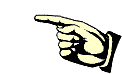 Write an expression for A in relation to M.
Substitute this and all the data into the formula and rearrange to find M.
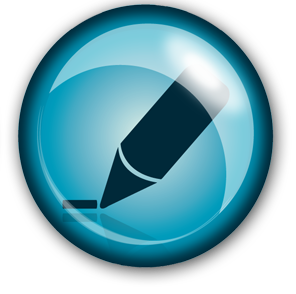 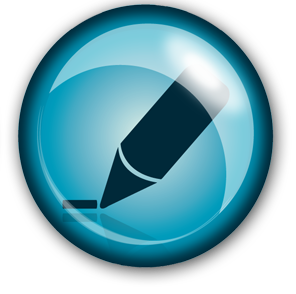 Answer
A = M – 120

21.4 = 9 + 0.01M + 0.03(M-120)
21.4 = 9 + 0.01M + 0.03M – 3.6
21.4 = 0.04M + 5.4
   16 = 0.04M
    M = 400

No. minutes used = 400